Male and female behaviors, attitudes and moods at the light of their historical opportunities and capabilities
Claire Gavray
University of Liege
Approaching crime and crime control from a gendered perspective is highly relevant : crime and penalty are historically among the most gendered fields in the society, predominantly inhabited by men (Jon 2007,Tomsen 2008).
Gender refers here to the social construction of masculine/ feminine poles, of the separate and hierarchical  rights, roles, statutes, qualities, competences, tastes, psycho-social attitudes of women and men.

It is a dynamic process  which depends of the historical context in evolution, which can evolve in terms of form and intensity
Our  question :Which effects of gender  on teens’ depression and violence ?
French speaking Belgian ISRD 3 data 
representative  sampling of 472 girls  and  578 boys of  middle of secondary school    
Same mean  age in each gender group : 15 years
Violent acting
List of investigated behaviors : graffiti, vandalism, extortion, carrying a weapon, group fighting, beaten someone or an animal;
More boys than girls admit having experienced at least one violent behavior of the available list, ever and over the last year   (sign <0.000)

Ever : 27 % of girls and 45 % of boys 
During the last 12 months: respectively 18 % and 32 %. 

Note that 93 % of girls and 82 % of boys experimented 1 single type of violent act last year.
.
ANOVA    
 male >       code 1= boys   SD =5.83   code 0= girls SD= 5.18
List of variables referring to bad experiences and feelings in several spheres
Attending general education or notFeeling of belonging to a highly deprived householdFeeling that the police does not treat young people with respectGreat importance given  to peers’ recognition / admiration Not able to trust anyone in his neighborhoodFeeling  less supported by his teachers compared to other classmates
Feeling that  school is not fulfilling its mission of emancipation and opportunities’ equalizationEver been victimized by someone (attacked, racketed)Ever been injured  by someone so that he/she had to go to the doctorEver been threatened because of his skin color, social or national originEver being hit, corrected by his / her parent (s)
Having experienced the death or serious illness of a parentHaving experienced the excessive consumption of alcohol and drugs from his/her parent (s)Have experienced serious quarrels between his/her parentsMother absent in the householdFather absent  in the household
A same need for boys and girls to react to bad experiences and feelings of discrimination  > not two different brains
Gender influences - type of roots of depression and violence
                                     -  type of stakes and reactions

    ‘Depression  versus  violence’

                    Two different paths, somewhere still hierarchized,  among male teens 

                     A interconnected path in female group
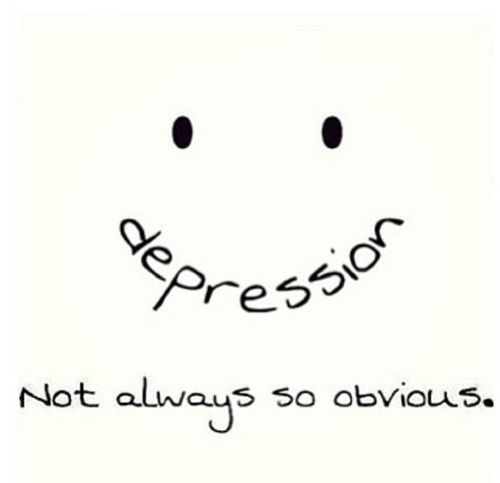 Gender historical opportunities  and individual capabilities are active in the process 
	
	> confirmation of the interest 
             of the theory of societal vulnerability 
             of the theory of recognition / contempt 
             of the concept of ‘capabilities’
interesting for researchers and fieldworkers to adopt gender glasses ! And this from an early age !